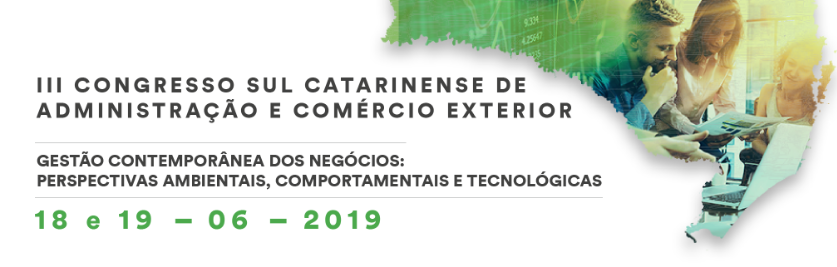 TÍTULO DO TRABALHO: SUBTÍTULO
TÍTULO DO TRABALHO: SUBTÍTULO
Nome do autor, instituição, e-mail
Nome, instituição, e-mail
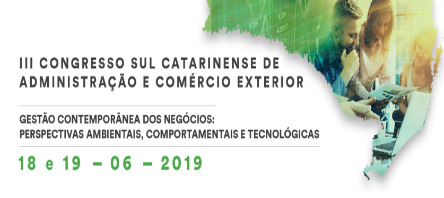 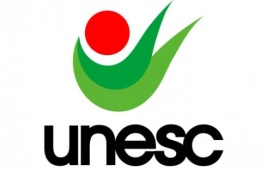 INTRODUÇÃO
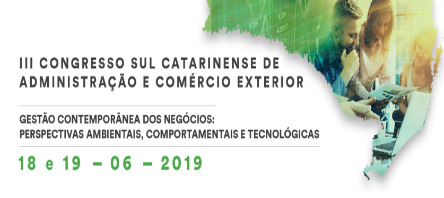 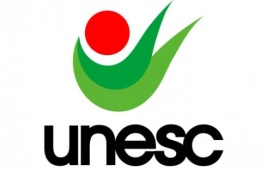 OBJETIVOS
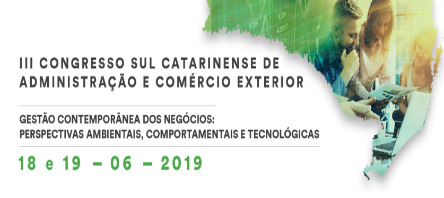 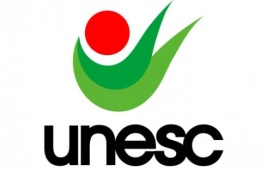 METODOLOGIA
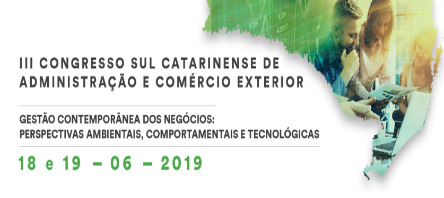 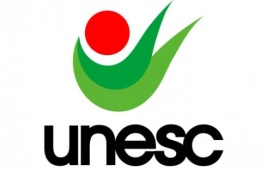 RESULTADOS E DISCUSSÕES
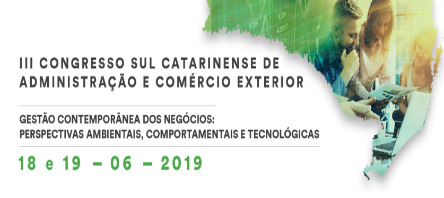 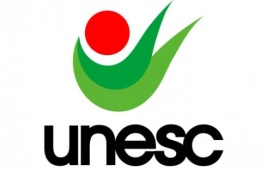 CONSIDERAÇÕES FINAIS
REFERÊNCIAS
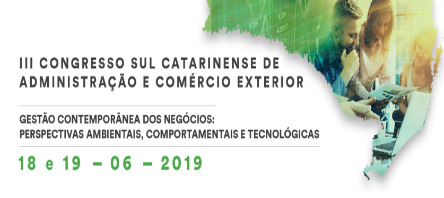 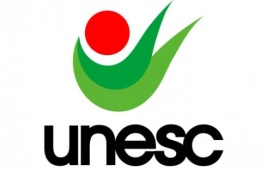 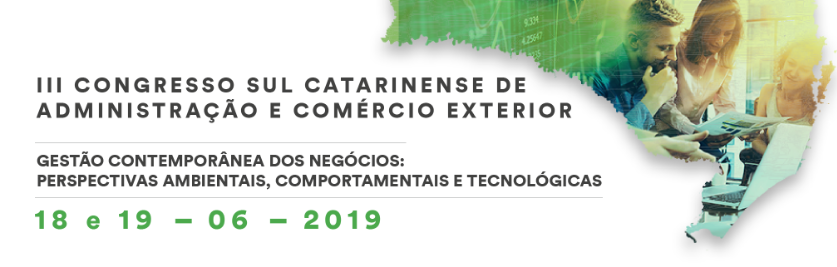 TÍTULO DO TRABALHO: SUBTÍTULO
TÍTULO DO TRABALHO: SUBTÍTULO
Nome do autor, instituição, e-mail
Nome, instituição, e-mail